الترابط و التنبؤ
أ.د. ياسر العمر
دراسة الترابط (الارتباط) بين ظاهرتين او اكثر
العلاقة بين المتغيرات – قوة هذه العلاقة
مثال: علاقة الاصابة بمرض السرطان بالتعرض لاشعة X
   علاقة الاصابة بمرض سرطان الرئة بالنسبة للمدخنين
هنا سيكون لدينا متغيرين مثلا الاول X و الثاني Y
يمثل X محور السينات و Y محور العينات
المتغير X يدعى بالمتغير المستقل
المتغير Y يدعى بالمتغير غير المستقل (التابع)
و يمكن التنبؤ بقيم Y من خلال القيم الكمية  لقيم X
مخطط الانتشار
نمثل قيم X  و   Y على شكل ازواج أو شفعية من خلال المحور الافقي و Y يمثل المحور العمودي 
فتقاطع قيم X و قيم Y يعطي مدى العلاقة بينهما
معامل الارتباط الخطي لبيرسون
يحسب معامل ارتباط بيرسون من خلال العلاقة
اختبار الفروض حول معامل الارتباط الخطي
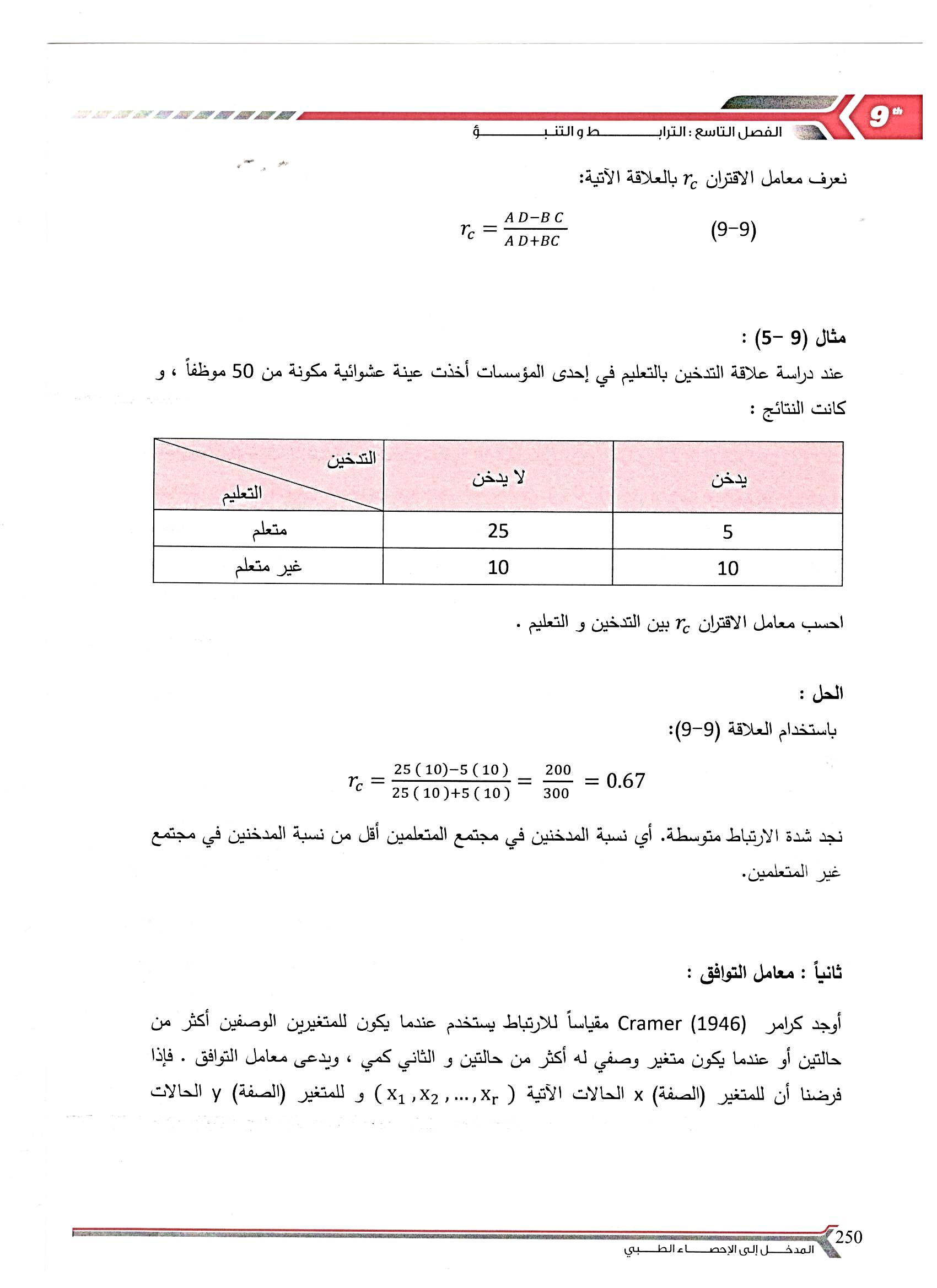 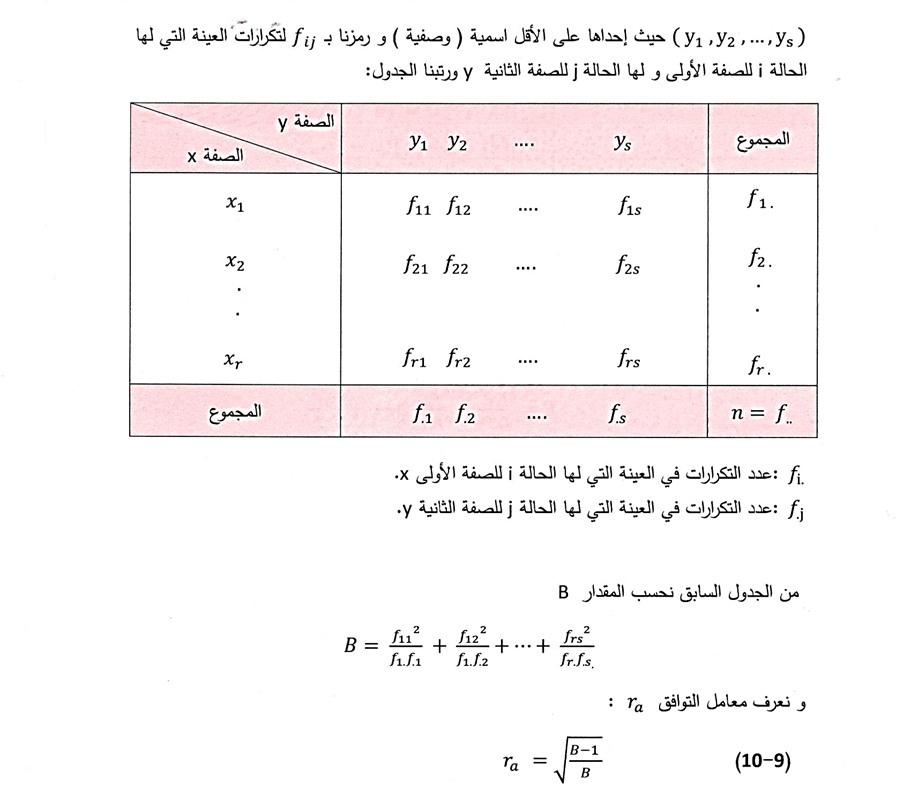 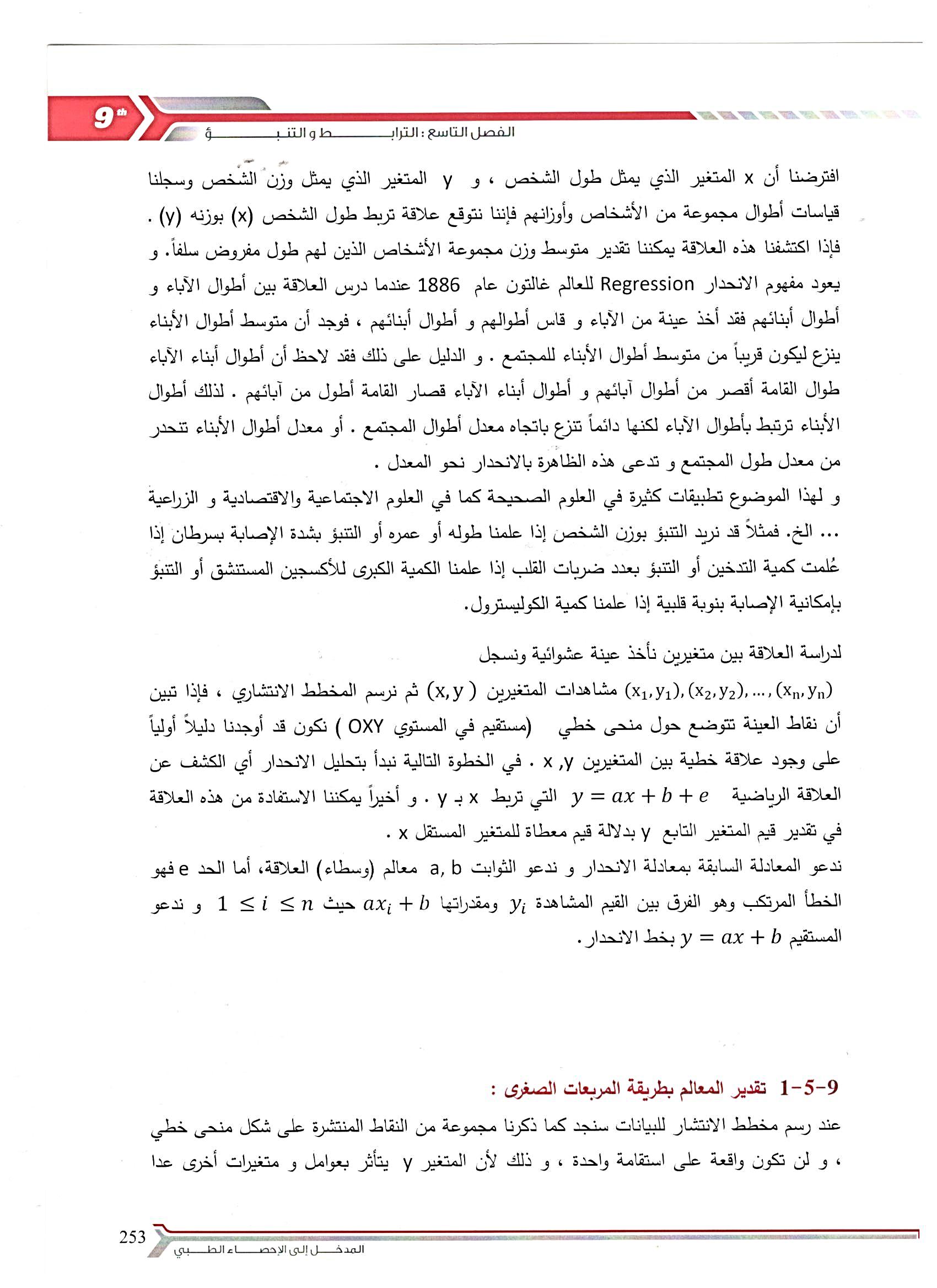 تقدير المعالم بطريقة المربعات الصغرى
ندعو المعادلة  y=ax+b بمقدر المربعات الصغرى لمعادلة الانحدار
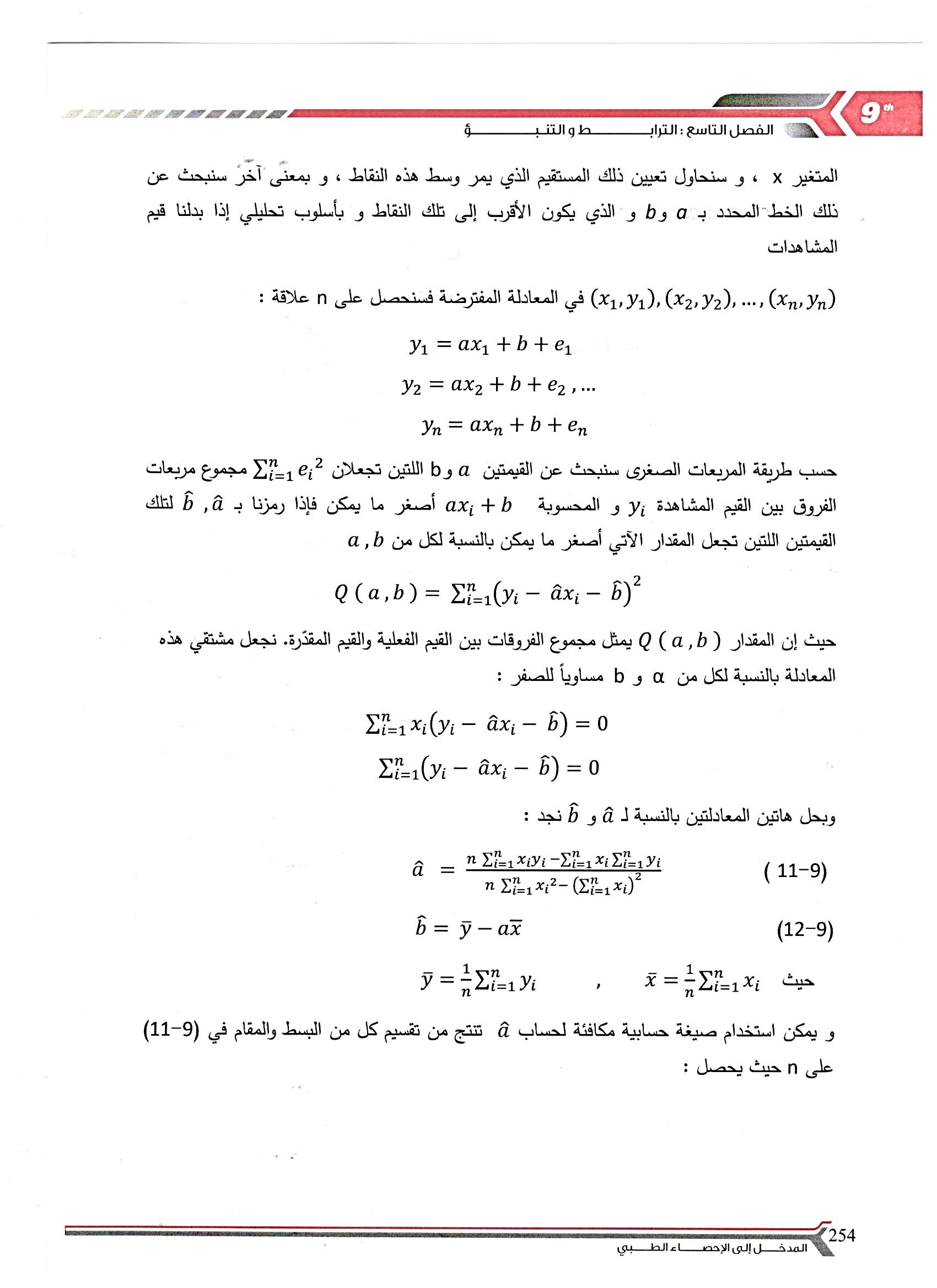 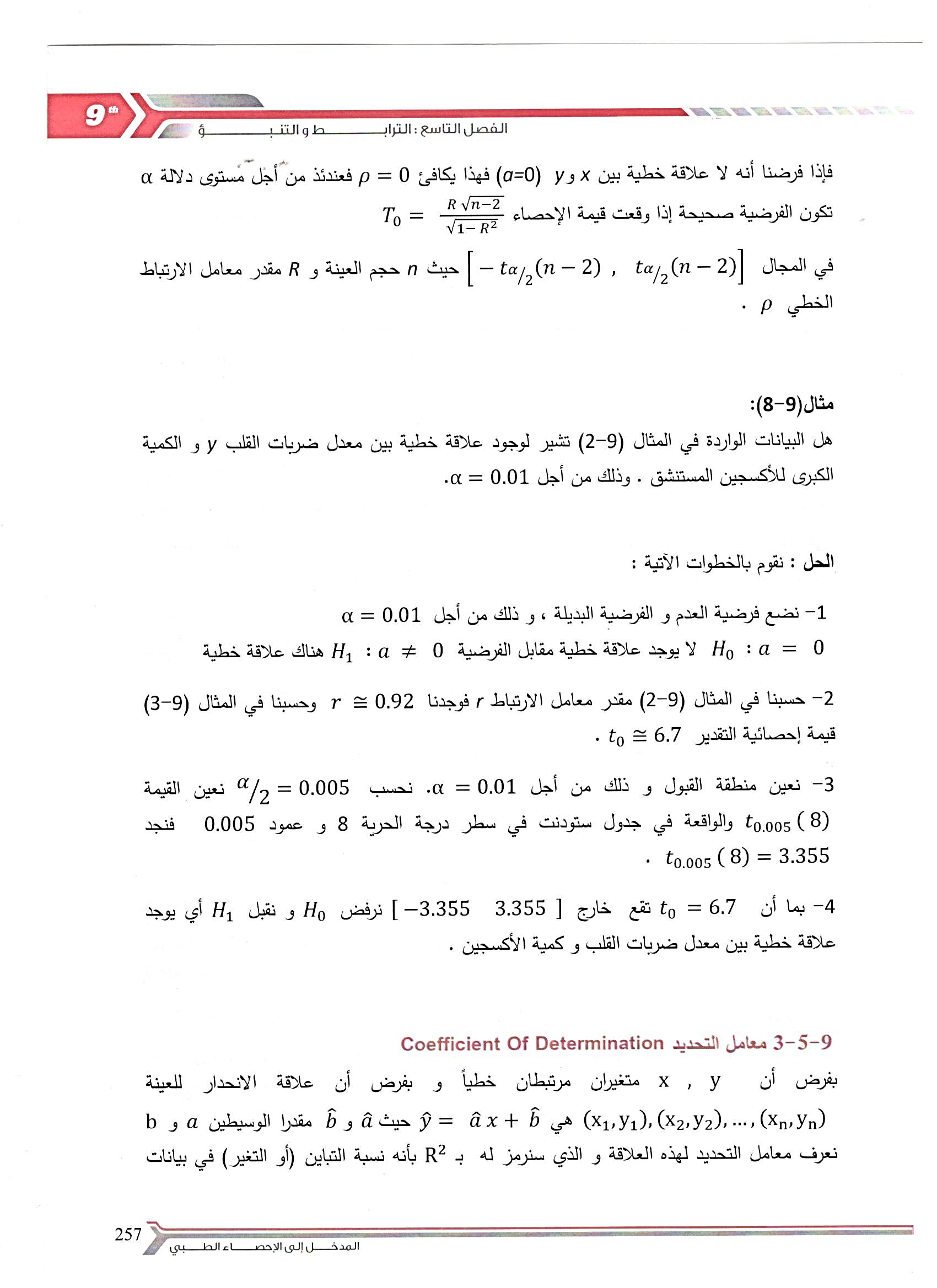 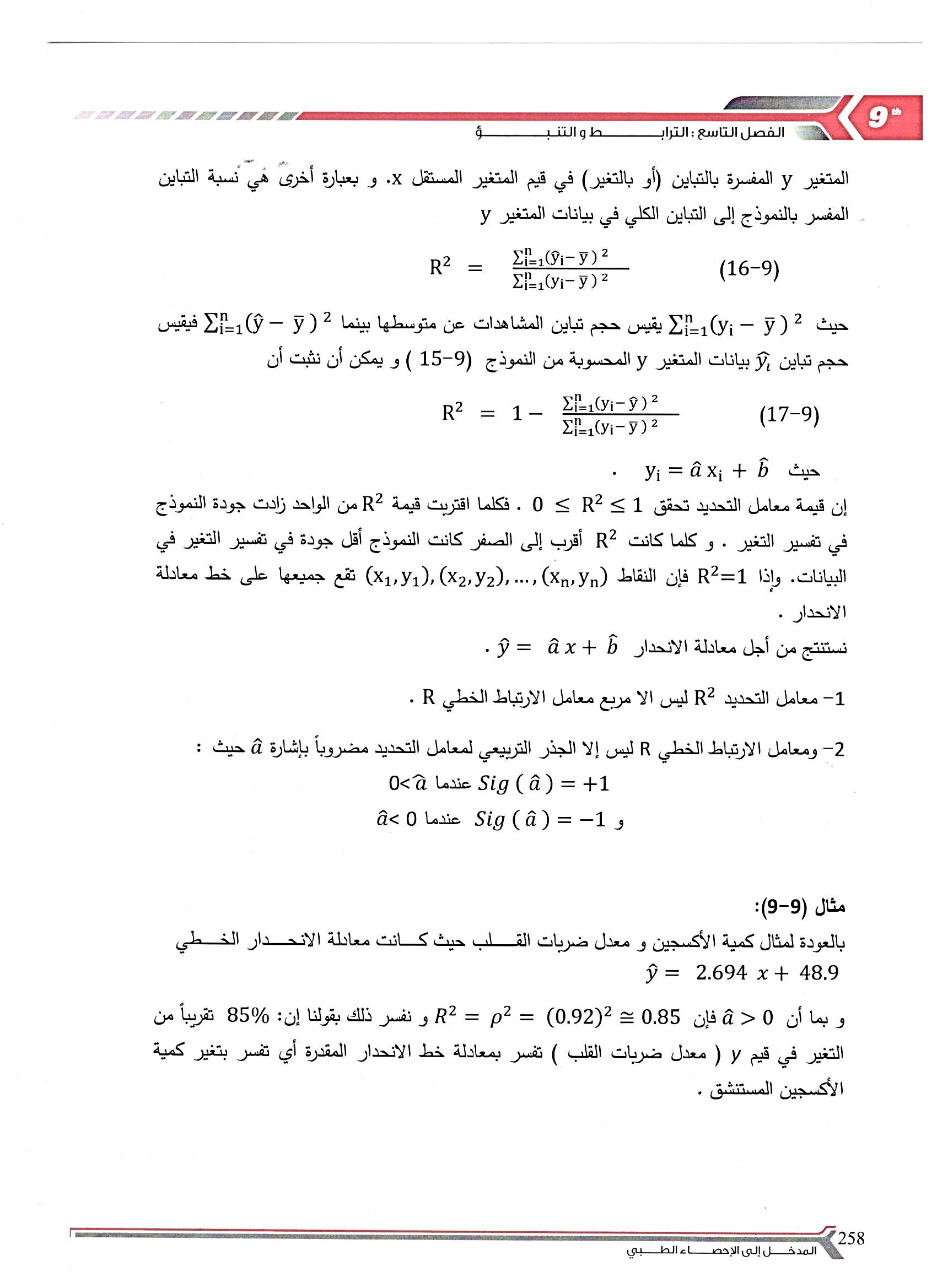